Acute Pharyngitis
Majid Keivanfar M.D
Pediatric Pulmonologist
Isfahan University Of Medical Sciences
Pharyngitis refers to inflammation of the pharynx, including:

erythema, 
edema, 
exudates, or an 
enanthem (ulcers, vesicles)
The usual clinical task is to distinguish important, potentially serious, and treatable causes of acute pharyngitis from those that are self-limited and require no specific treatment or follow-up.
Infectious Etiologies:

Viruses
Adenovirus 
Coronavirus 
Cytomegalovirus 
Epstein-Barr virus 
Enteroviruses 
Herpes simplex virus (1 and 2) 
Human immunodeficiency virus 
Human metapneumovirus 
Influenza viruses (A and B) 
Measles virus 
Parainfluenza viruses 
Respiratory syncytial virus 
Rhinoviruses
Most viral pharyngitis, except mononucleosis, is mild. 

Common nonspecific symptoms such as rhinorrhea and cough develop gradually before they become prominent.
• Conjunctivitis
• Coryza
• Cough
• Diarrhea
• Hoarseness
• Discrete ulcerative stomatitis
• Viral exanthema
Herpes Gingivostomatitis
Gingivostomatitis and ulcerating vesicles throughout the anterior pharynx and on the lips and perioral skin are seen in primary oral HSV infection. 

High fever and difficulty taking oral fluids are common. This infection can last for 14 days.
Most often affects children 6 mo to 5 yr of age but is seen across the age spectrum. It is an extremely painful condition with sudden onset, pain in the mouth, drooling, refusal to eat or drink, and fever of up to 40.0-40.6°C 


The gums become markedly swollen, and vesicles may develop throughout the oral cavity, including the gums, lips, tongue, palate, tonsils, pharynx, and perioral skin
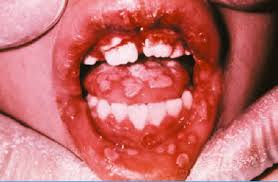 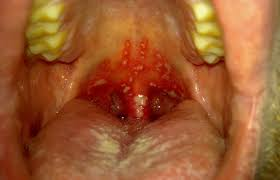 During the initial phase of the illness there may be tonsillar exudates suggestive of bacterial pharyngitis.
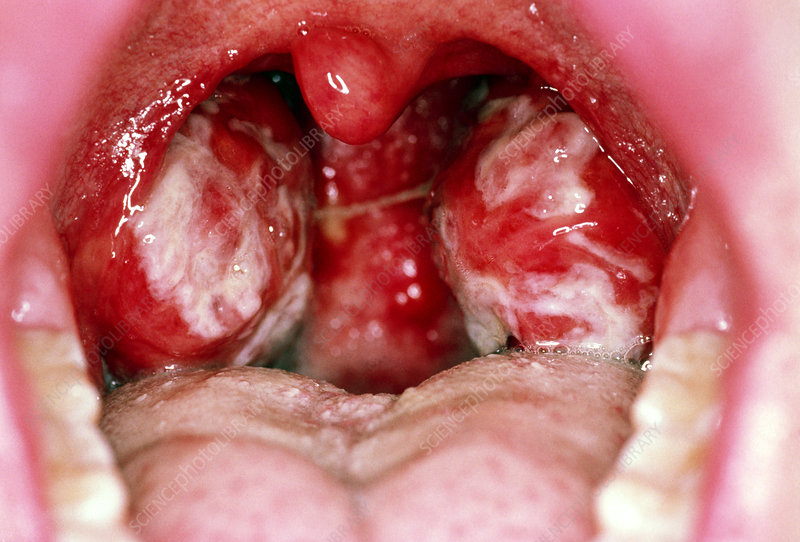 Tender submandibular, submaxillary, and cervical lymphadenopathy is common. The breath may be foul as a result of overgrowth of anaerobic oral bacteria. Untreated, the illness resolves in 7-14 days, 

although the 
lymphadenopathy may persist                        for several weeks.
In older children, adolescents


manifest as pharyngitis and tonsillitis rather than gingivostomatitis. 


indistinguishable from 
streptococcal pharyngitis


The course of illness is typically longer than for untreated streptococcal pharyngitis.
For gingivostomatitis, 
oral acyclovir  
15 mg/kg/dose 5 times a day PO for 7 days; started within 72 hr of onset reduces the severity and duration of the illness. 

.
Pain associated with swallowing may limit oral intake of infants and children, putting them at risk for dehydration. Intake should be encouraged        through the use of                   
 cold beverages, ice cream, and yogurt
Herpangina
Herpangina is characterized by sudden onset of fever, sore throat, dysphagia, and painful lesions in the posterior pharynx. Temperatures range from        normal to 41°C. 

Headache and backache may occur in older children, and vomiting and abdominal pain occur in 25% of cases.
discrete 1-2 mm vesicles and ulcers that enlarge over 2-3 days to 3-4 mm and are surrounded by erythematous rings that       vary in size up to 10 mm. 

The number of lesions can range from 1 to >15, but is most commonly around 5. The remainder of the pharynx appears normal or minimally erythematous.
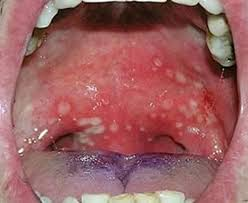 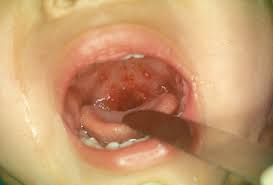 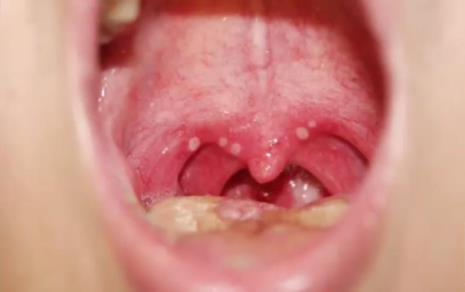 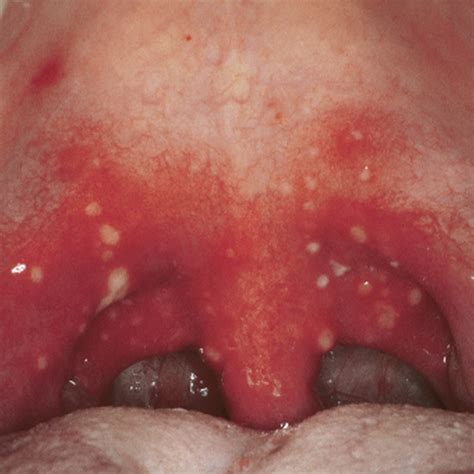 Most cases are mild and have no complications. However, dehydration due to decreased oral intake may occur and some cases are associated with meningitis or more severe illness.
Fever generally lasts 1-4 days, and resolution of symptoms occurs in        3-7 days. 

A variety of enteroviruses cause herpangina, including enterovirus A71, but coxsackie A viruses are implicated most often.
Hand-Foot-and-Mouth Disease
Hand-foot-and-mouth disease, one of the more distinctive rash syndromes, is most frequently caused by coxsackievirus A16.
Maculopapular, vesicular, and/or pustular lesions may occur on the hands and fingers, feet, and buttocks and groin.

Skin lesions occur more commonly on the hands than feet and are more common on dorsal surfaces, but frequently also affect palms and soles.
Hand and feet lesions are usually tender,       3-7 mm vesicles that resolve in about 1 wk. Buttock lesions do not usually progress to vesiculation. 

Disseminated vesicular rashes described as eczema coxsackium may complicate preexisting eczema.
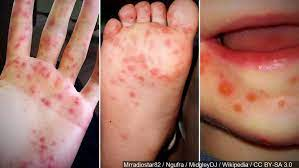 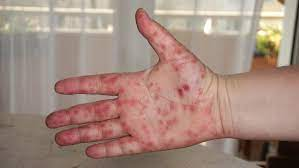 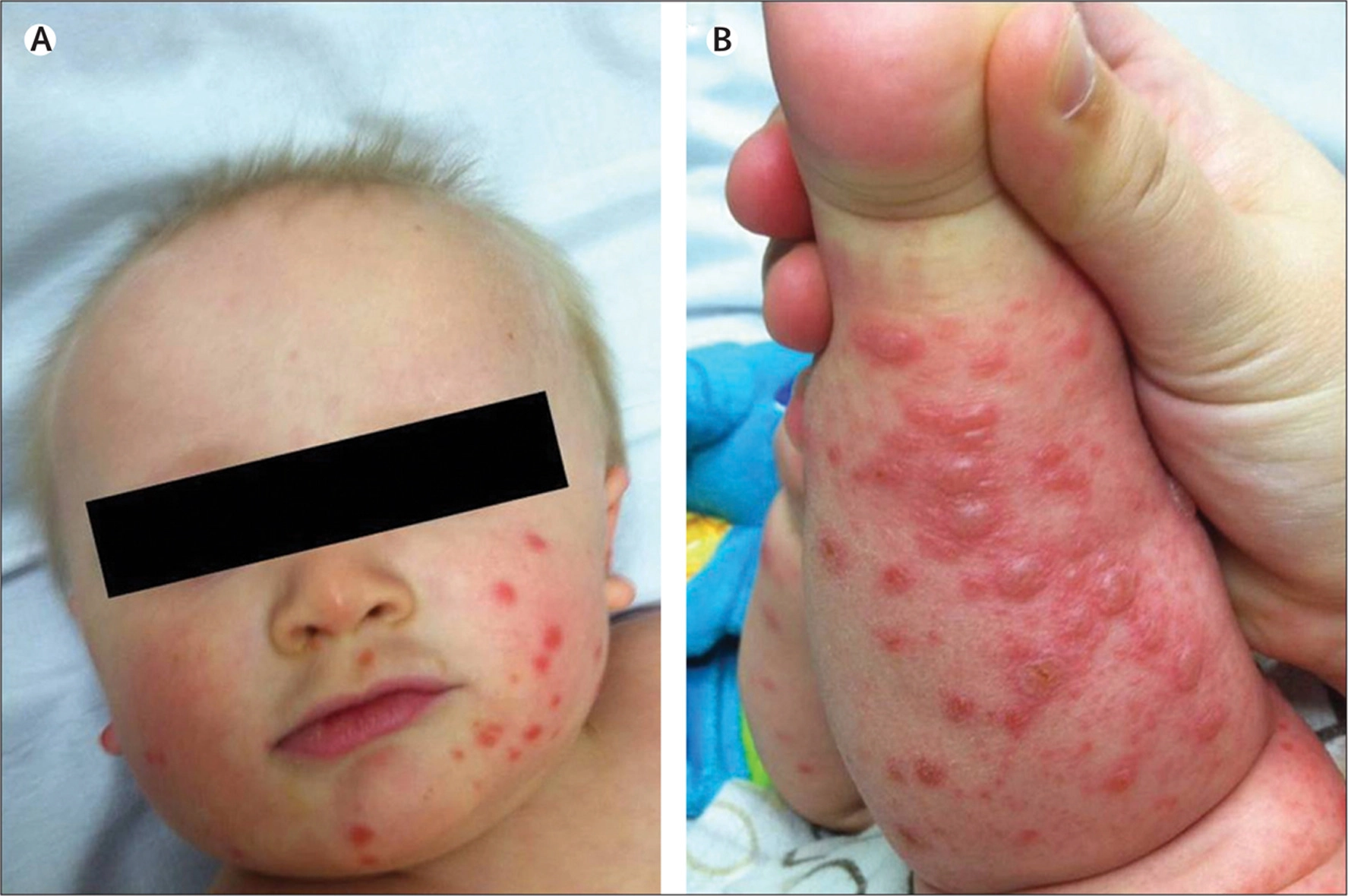 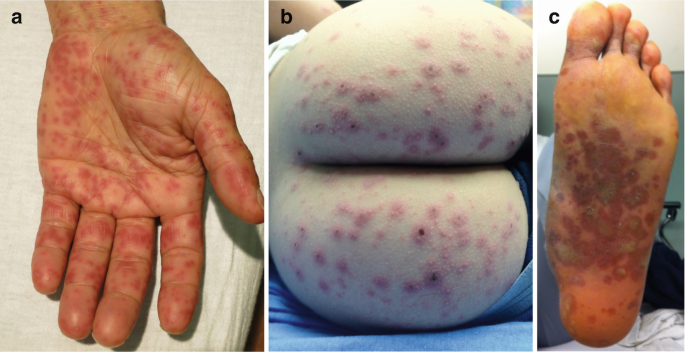 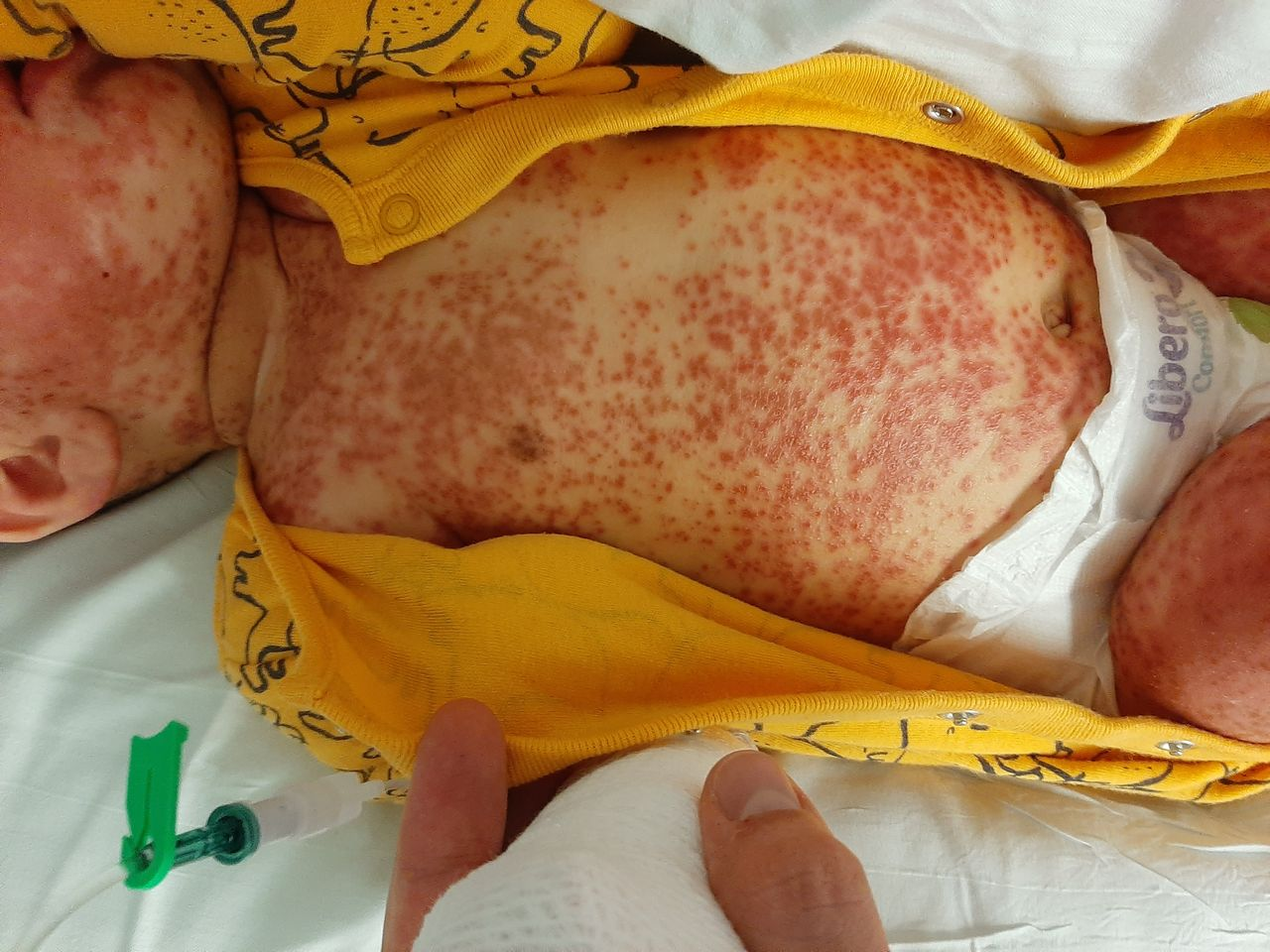 Hand-foot-and-mouth disease caused by enterovirus A71 can be associated with neurologic and cardiopulmonary involvement, especially in young children .

Hand-foot-and-mouth disease caused by coxsackievirus A16 also can occasionally be associated with complications such as encephalitis, acute flaccid paralysis, myocarditis, pericarditis, and shock.
Infectious mononucleosis
Infectious mononucleosis is the best-known clinical syndrome caused by                             Epstein-Barr virus (EBV). 

It is characterized by systemic somatic complaints consisting primarily of

fatigue, 
malaise, 
fever, 
sore throat, and 
generalized lymphadenopathy.
Primary EBV infection in adolescents and adults manifests in 30–50% of cases as the classic triad of:
 
Fatigue
Pharyngitis
Generalized lymphadenopathy
This syndrome may be seen at all ages but is rarely apparent in children younger than 4 yr of age, when most EBV infections are asymptomatic, 


or in adults older than 40 yr of age, when most individuals have already been infected by EBV.
EBV infects more than 95% of the world's population. It is transmitted primarily via oral secretions. 

EBV is shed in oral secretions consistently for more than 6 mo after acute infection and then intermittently for life. 

As many as 20–30% of healthy EBV-infected persons shed virus at any particular time.
The incubation period of infectious mononucleosis in adolescents is 30-50 days. Patients may complain of :

malaise, 
fatigue, 
acute or prolonged (>1 wk) fever, 
headache, 
sore throat, 
nausea, 
abdominal pain, 
myalgia.
Splenic enlargement 
may be rapid enough to cause                 left upper quadrant abdominal discomfort and tenderness, which
   may be the presenting complaint.
The classic physical examination findings are: 

Generalized lymphadenopathy (90%) 
Splenomegaly (50%)
Hepatomegaly (10%)
Most commonly in:
Cervical 
Submandibular

 less commonly in :
Axillary 
Inguinal

Suggestive:
 Epitrochlear
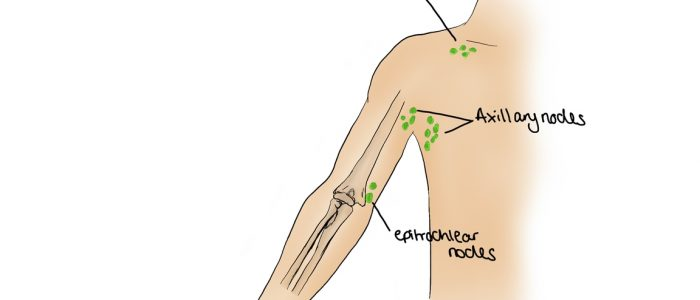 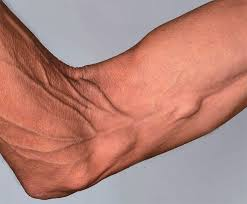 Although liver enzymes are often elevated, symptomatic hepatitis or jaundice is uncommon. 

Splenomegaly to 2-3 cm below the costal margin is typical (15–65% of cases);  massive enlargement is uncommon.
The sore throat is often accompanied by moderate to severe pharyngitis with marked tonsillar enlargement, occasionally with exudates .

Palatal petechiae at the junction of the hard and soft palate are frequently seen.
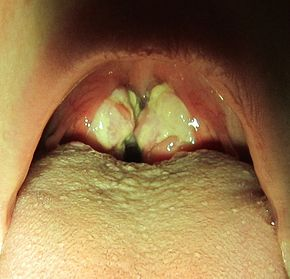 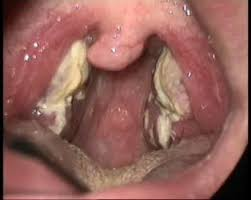 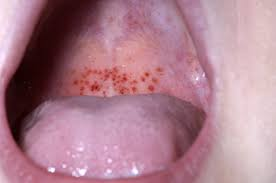 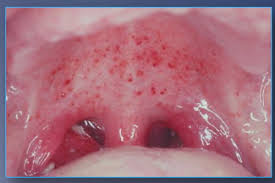 Other clinical findings may include rashes and edema of the eyelids. Rashes are usually maculopapular and have been reported in 3–15% of patients.
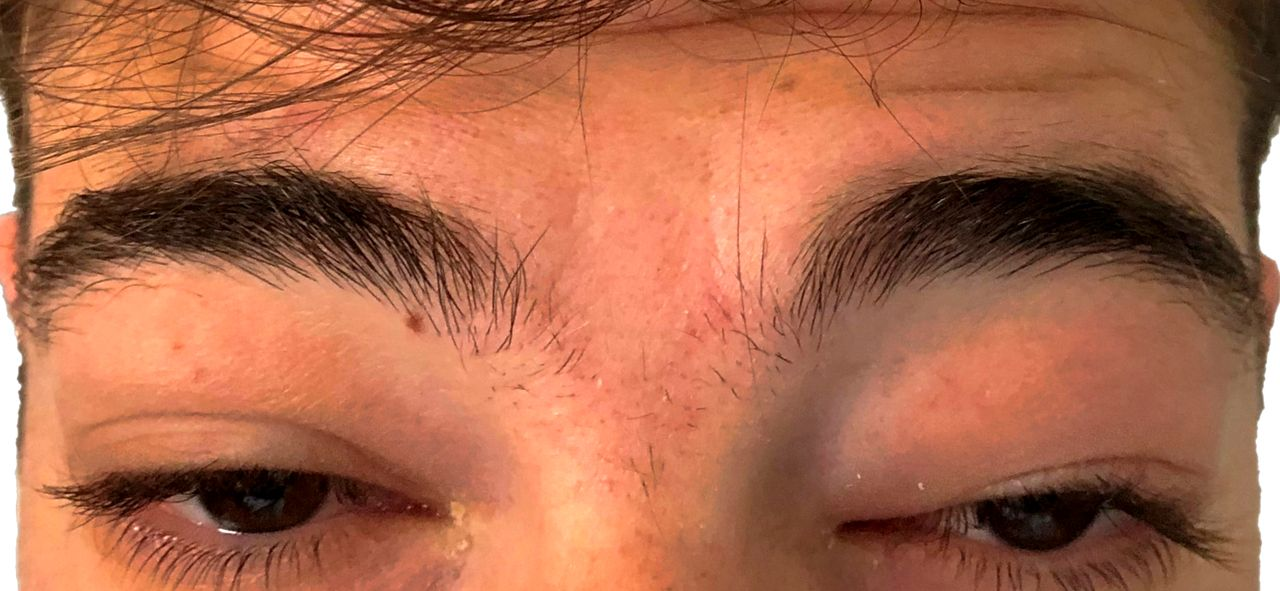 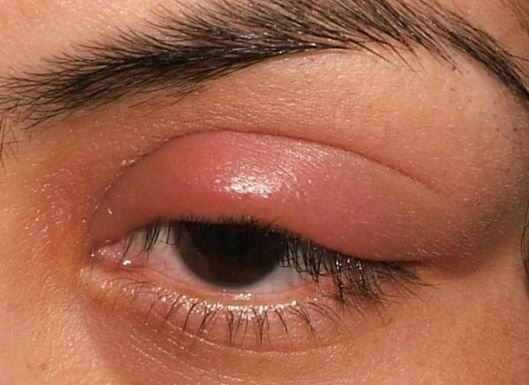 The majority of patients (>90%) have a leukocytosis of 10,000-20,000 cells/µL, of which at least two thirds are lymphocytes;

 atypical lymphocytes usually account for      20–40% of the total number.
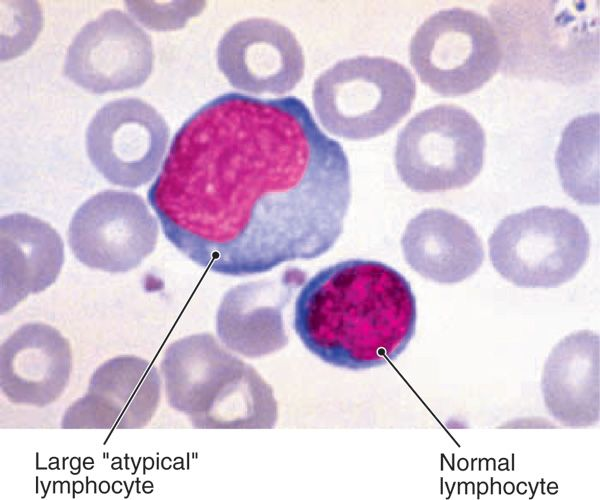 Mild thrombocytopenia to 50,000-200,000 platelets/µL occurs in more than 50% of patients but only rarely is associated with purpura. 

Mild elevation of hepatic transaminases occurs in approximately 75% of uncomplicated cases, but it is usually asymptomatic and without jaundice.
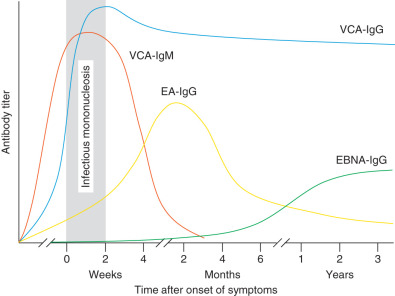 Severe complications are unusual in patients with infectious mononucleosis.

 Splenic rupture, either spontaneous or following mild trauma, may occur in approximately 0.1% of cases but                    is rarely fatal. 


Airway obstruction due to swelling of oropharyngeal lymphoid tissue occurs              in <5% of cases.
Headache is a common symptom, but symptomatic meningitis or encephalitis is uncommon.
 
More severe neurologic manifestations, such as seizures and ataxia, may occur in              1–5% of cases. 

Perceptual distortions of sizes, shapes, and spatial relationships, known as the               Alice in Wonderland syndrome (metamorphopsia) , may be a presenting symptom.
Hematologic abnormalities such as mild hemolytic anemia, thrombocytopenia and neutropenia are relatively common,               but aplastic anemia, severe thrombocytopenia, and severe neutropenia are rare. 

Other rare complications include myocarditis, interstitial pneumonia, pancreatitis, parotitis, and orchitis.
Antiviral therapy is not recommended.
Short courses of corticosteroids may be helpful for selected complications of infectious mononucleosis, such as airway obstruction.
Prognosis:

The prognosis for complete recovery is excellent. The major symptoms typically last 2-4 wk, followed by gradual recovery within 2 mo of symptom onset.
Prolonged and debilitating         fatigue and malaise may wax and wane for several weeks to 6 mo and are common complaints even in otherwise unremarkable cases. 

Occasional persistence of       fatigue for a few years after infectious mononucleosis is well recognized.
Adenoviruses pharyngitis
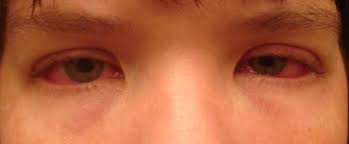 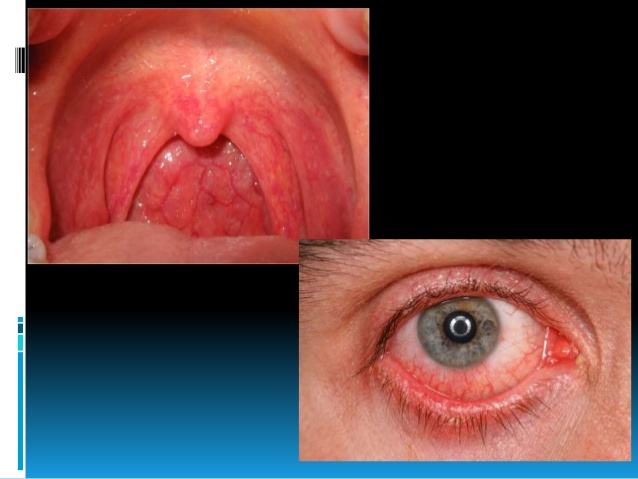 Pharyngoconjunctival fever is a distinct syndrome that includes a
 
high temperature, 
pharyngitis, 
nonpurulent conjunctivitis,  
preauricular and cervical lymphadenopathy
The pharyngitis tends to resolve within 7 days but 
conjunctivitis may persist for up to 14 days. 

Pharyngoconjunctival fever can be epidemic or sporadic; outbreaks have been associated with exposure in swimming pools.
Group A Streptococcus
Colonization of the pharynx by GAS can result in either asymptomatic carriage or acute infection.

 After an incubation period of 2-5 days, pharyngeal infection with GAS classically presents as            rapid onset of significant sore throat and fever.
The pharynx is red, the tonsils are enlarged and often covered with a white, grayish, or yellow exudate that may be blood-tinged.

 There may be petechiae or doughnut lesions on the soft palate and posterior pharynx,    and the uvula may be red and swollen
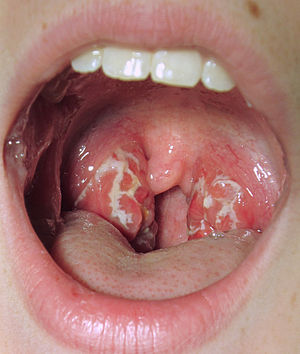 Initially, the tongue is often coated white, and with the swollen papillae it is called a white strawberry tongue .

When the white coating is gone after a few days, the tongue is often quite red, and is called a                                                                     red strawberry tongue
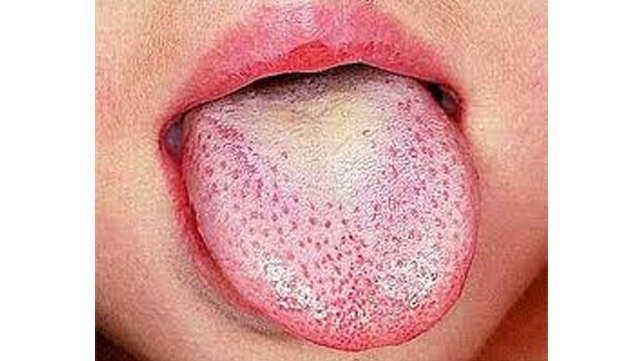 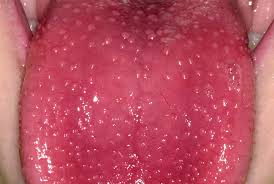 Enlarged and tender anterior cervical lymph nodes are frequently present. 

Headache, abdominal pain, and vomiting are frequently associated with the infection, but in the absence of clinical pharyngitis, gastrointestinal signs and symptoms should not be attributed to GAS. 

Ear pain is a frequent complaint, but the tympanic membranes are usually normal.
Diarrhea, 
cough, 
coryza , 
ulcerations, 
croup, 
laryngitis, 
hoarseness, and 
conjunctivitis 

are not associated with GAS pharyngitis and increase the likelihood of a           viral etiology.
Group A Streptococcal
• Sudden onset of sore throat
• Age 5-15 yr
• Fever
• Headache
• Nausea, vomiting, abdominal pain
• Tonsillopharyngeal inflammation
• Patchy tonsillopharyngeal exudates
• Palatal petechiae
• Anterior cervical adenitis (tender nodes)
• Winter and early spring presentation
• History of exposure to strep pharyngitis
• Scarlatiniform rash
Patients infected with GAS that produce streptococcal pyrogenic exotoxin A, B, or C may demonstrate the fine red, papular (sandpaper) rash of scarlet fever.
It begins on the face and then becomes generalized. The cheeks are red, and the area around the mouth is less intensely red (more pale), giving the appearance of                    circumoral pallor.
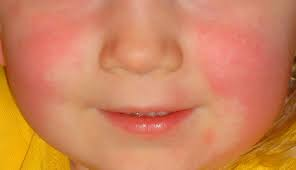 The rash blanches with pressure, and it may be more intense in skin creases, especially in the antecubital fossae, axillae, and inguinal creases                                  (Pastia lines or sign).
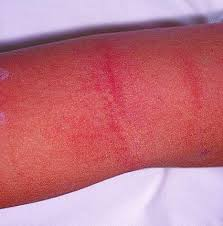 Capillary fragility can cause petechiae distal to a tourniquet or constriction from clothing, a positive tourniquet test or                                Rumpel-Leeds phenomenon. 

Erythema fades in a few days, and when the rash resolves, it typically peels like a mild sunburn. Sometimes there is sheet-like desquamation around the free margins of the finger nails.
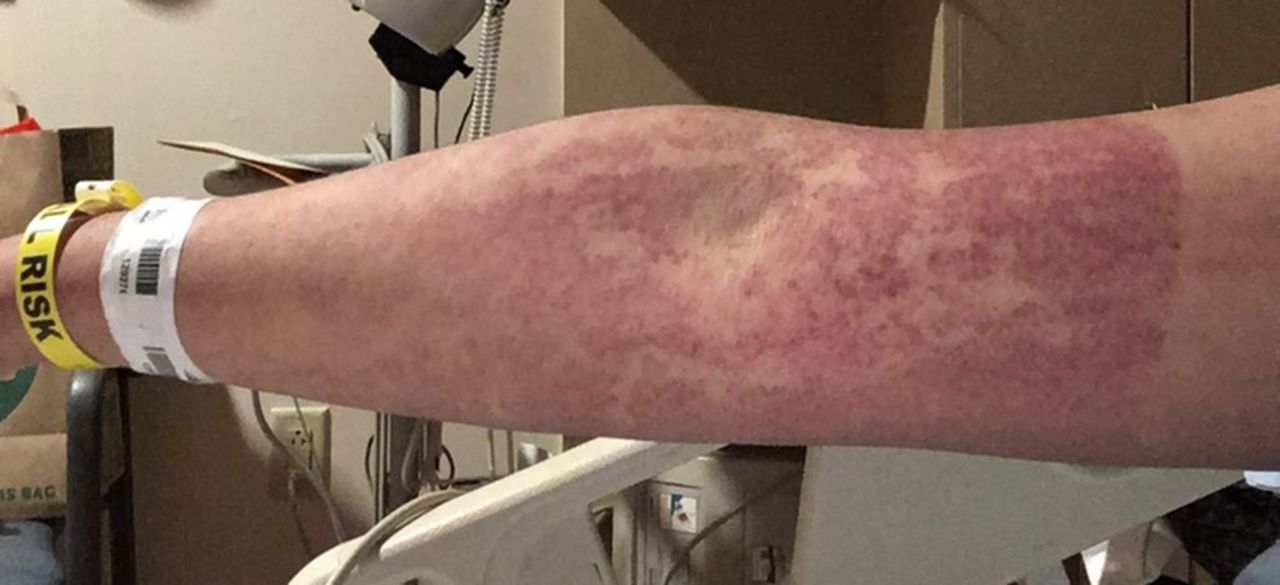 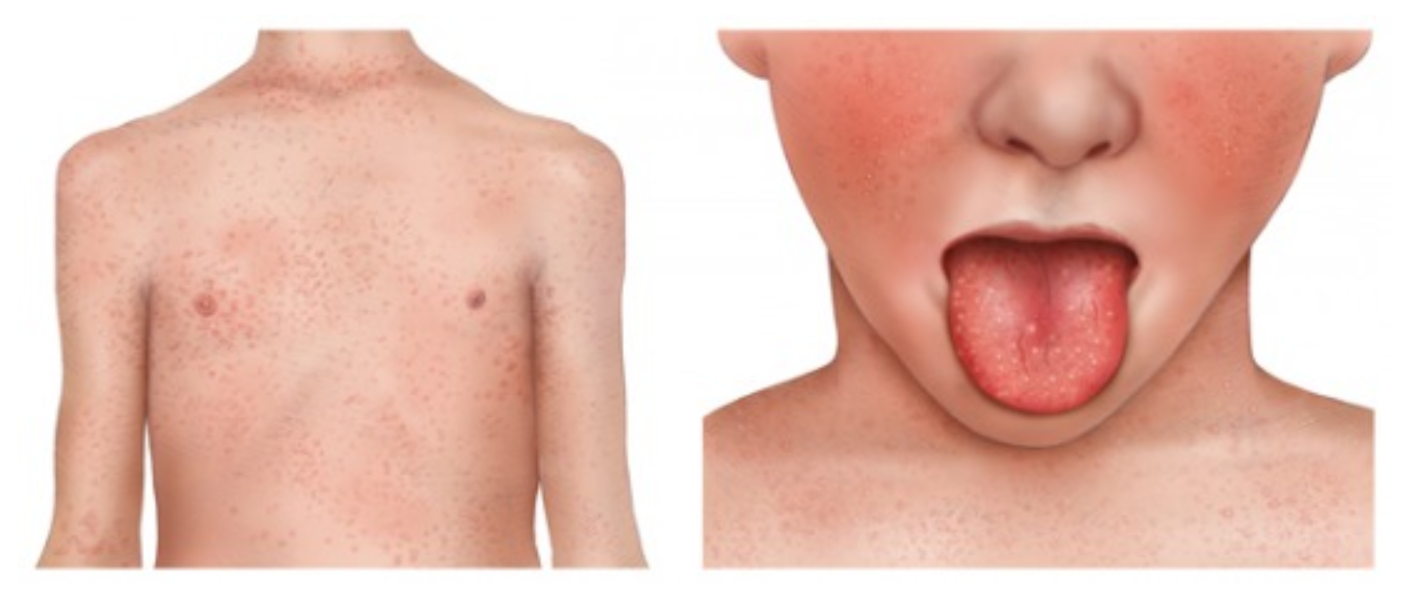 The M protein is an important GAS virulence factor that facilitates resistance to phagocytosis. The M protein is encoded by the emm gene and determines the M type (or emm type). Molecular methods have identified                       more than 200 emm genes.
Diagnosis
Streptococcal RADTs have very high specificity, generally ≥95%. Because RADTs are generally    much less sensitive than culture, 


confirming a negative rapid test with a throat culture is recommended.
Throat culture plated on blood agar remains the gold standard for diagnosing streptococcal pharyngitis. 


There are both false-negative cultures as a consequence of sampling errors or prior antibiotic treatment and false-positive cultures as a consequence of misidentification of other bacteria as GAS.
Criteria developed for adults by Centor and modified for children by McIsaac

History of temperature >38°C (100.4°F) 
Absence of cough
Tender anterior cervical adenopathy
Tonsillar swelling or exudates
Age 3-14 yr
Subtracts a point for age ≥45 yr
Positive Predictive Value of McIsaac Score 
in Children
Treatment
Most untreated episodes of GAS pharyngitis resolve uneventfully within a few days, but early antibiotic therapy hastens clinical recovery by 12-24 hr and also reduces suppurative complications of GAS pharyngitis such as                           peritonsillar abscess and                       cervical adenitis.
The primary benefit and intent of antibiotic treatment is the prevention of acute rheumatic fever (ARF) ; it is highly effective when started within 9 days of onset of illness. 

Antibiotic therapy does not prevent acute poststreptococcal glomerulonephritis (APSGN).
Presumptive antibiotic treatment can be started when there is:
 
a clinical diagnosis of scarlet fever,
 
a symptomatic child has a household contact with documented streptococcal pharyngitis, or there is 

a history of ARF in the patient or a family member
Penicillin:10 days
inexpensive
narrow spectrum of activity
few adverse effects. 

Amoxicillin preferred:10 days
taste, 
availability 
convenience of once-daily dosing. 

A single intramuscular dose of benzathine penicillin is effective and ensures compliance.

Follow-up testing for GAS is unnecessary after completion of therapy and is not recommended unless symptoms recur.
The increased use of macrolides and related antibiotics for a variety of infections, especially the azalide, azithromycin, is associated with increased rates of resistance to these drugs among GAS in many countries. Approximately 5% of GAS in the United States and more than 10% in Canada are macrolide-resistant
The use of macrolides and related antibiotics should be restricted to patients who cannot safely receive a β-lactam drug for GAS pharyngitis.


 Tetracyclines, fluoroquinolones, or sulfonamides should not be used to treat GAS pharyngitis.
Chronic Group A Streptococcus Carriers


The pathogenesis of chronic carriage is not known; it is assuredly not related to penicillin resistance or nonadherence to therapy.
Clindamycin 10 days (20 mg/kg/day)

Amoxicillin-clavulanate (40 mg amoxicillin/kg/day for 10 days) 

Rifampin 4 days (20 mg/kg/day up) plus either intramuscular benzathine penicillin given once or oral penicillin given for 10 days.
Tonsillectomy may lower the incidence of pharyngitis for 1-2 yr among children with frequent episodes of documented pharyngitis

≥7 episodes in the previous year or 
≥5 in each of the preceding 2 yr, or 
≥3 in each of the previous 3 yr.
However, the frequency of pharyngitis (GAS and non-GAS) generally declines over time. By 2 yr post tonsillectomy, the incidence of pharyngitis in severely affected children is similar among those who have tonsillectomy and those                               who do not. 



Undocumented history of recurrent pharyngitis is an inadequate basis for recommending tonsillectomy.
Recurrent GAS pharyngitis is   rarely, if ever, a sign of                                     an immune disorder.
Complications
Suppurative complications(parapharyngeal abscess)

ARF 

APSGN

Reactive arthritis

PANDAS (pediatric autoimmune neuropsychiatric disorders associated with streptococci)
Thank you for your attention
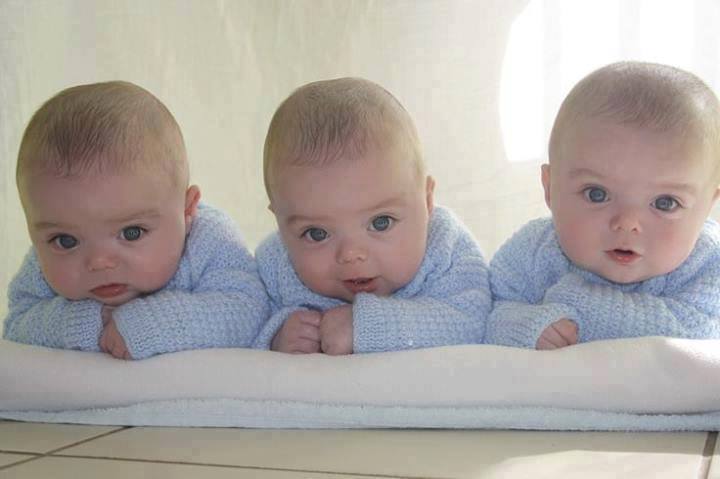